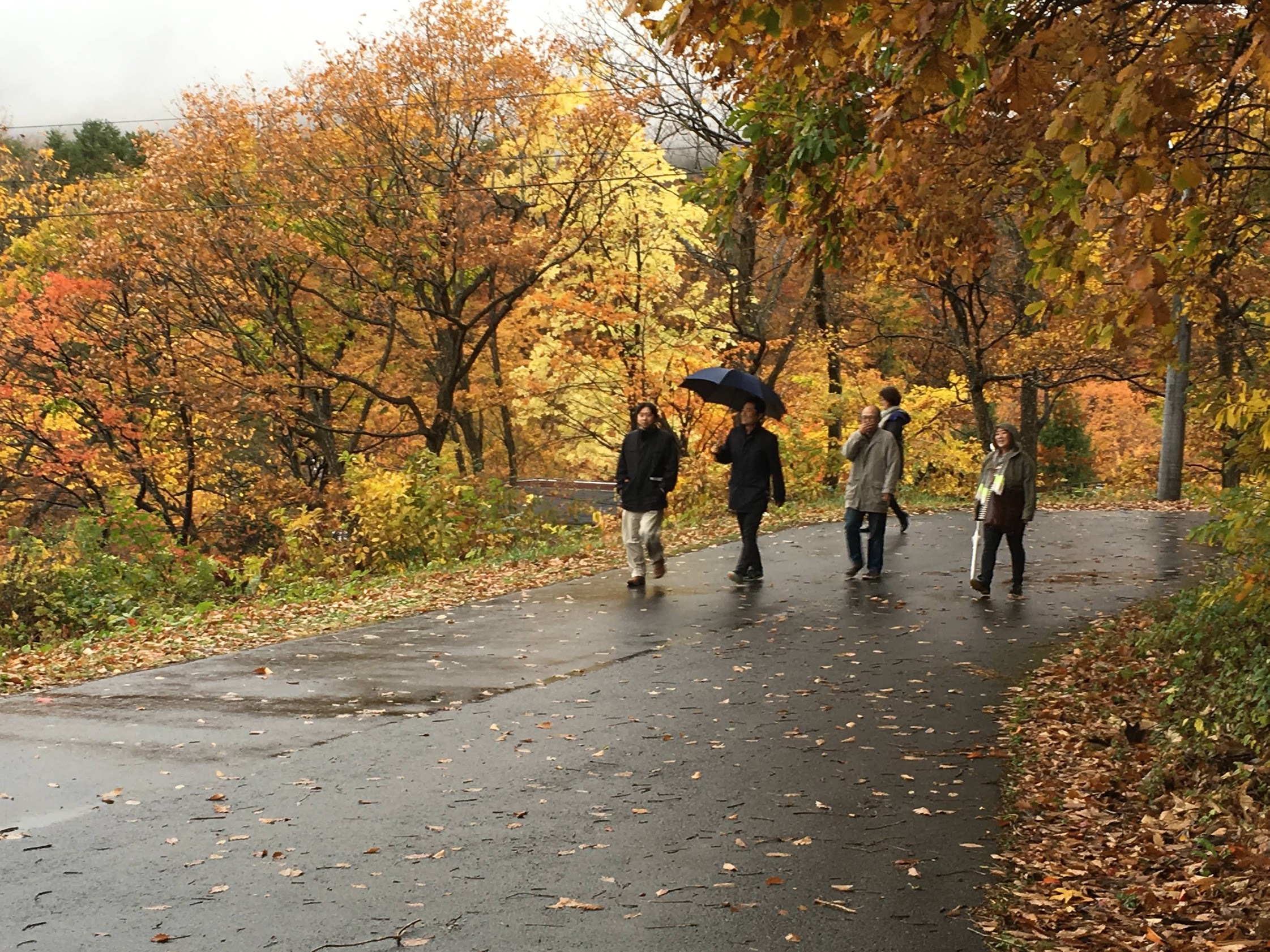 熟考！
交流！
深化！
＜報告書＞
山形ドキュメンタリー道場2018
ーアーティスト・イン・レジデンス in 山形ー
ドキュメンタリー・ドリームセンター
山形ドキュメンタリー道場2018　とは
10月24日〜11月19日のうち、24日間にわたり
マレーシアとインドネシアのドキュメンタリー映画制作者
２チーム５人が山形市に長期滞在しました。　
10月26日～29日の４日間は、　
国内外から20人以上の映画人が参集し
切磋琢磨のワークショップが行われました。
アーティスト・イン・レジデンスとは
山形ドキュメンタリー道場は、アーティスト・イン・レジデンス（Artist in Residence =AIR）と呼ばれる活動です。
AIRは、アーティストを一定期間招聘し、滞在中の創作活動を支援することで、地域活性化や優れた芸術創造に貢献します。
日本では1990年代前半から関心が高まり、現在は　　　　　　全国で50カ所以上のAIRが実施されているそうです。
本プログラムは、ドキュメンタリー映画に特化した日本初のAIRです。
山形ドキュメンタリー道場の　三つの要素
交流！
深化！
熟考！
１、感じ、考える場
熟考！
参加した映画作家は、異国の環境の中で、撮りためた映像素材と向き合い、新たな視点で作品を捉え直しました。
15,000本を収蔵する山形ドキュメンタリー・フィルム・ライブラリーで作品を視聴、参照しました。
山形の自然に触れ、温泉に入り、自作をより普遍的な表現に引き上げる構想に臨みました。
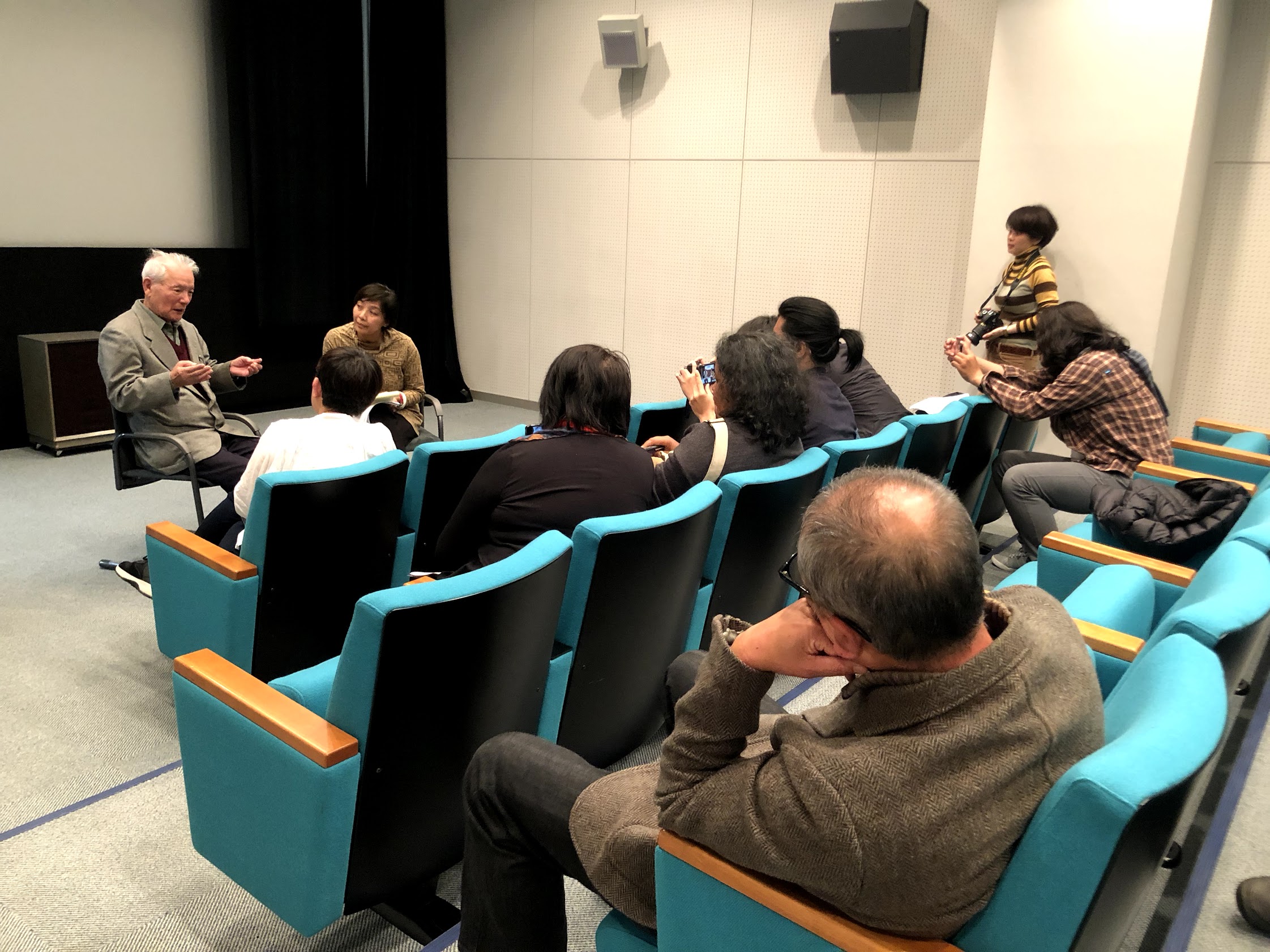 [Speaker Notes: 10/31　山形ドキュメンタリー・フィルム・ライブラリーで収蔵作品「1000年刻みの日時計」を英語字幕入りで鑑賞し、関係者の木村迪夫氏と質疑応答の交流。]
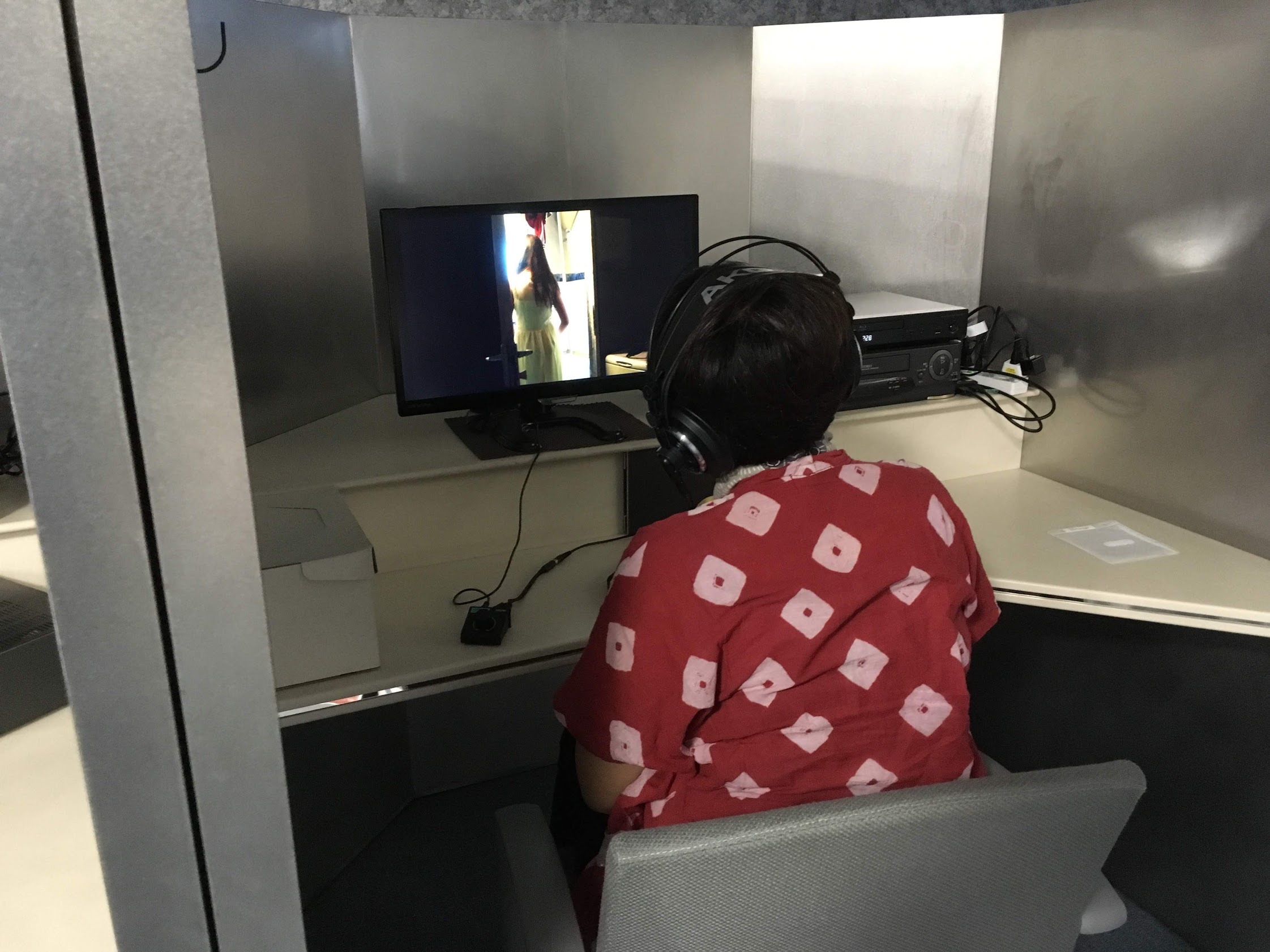 [Speaker Notes: 山形ドキュメンタリー・フィルムライブラリーのビデオブースで作品を試写し、自作構想に役立てた。]
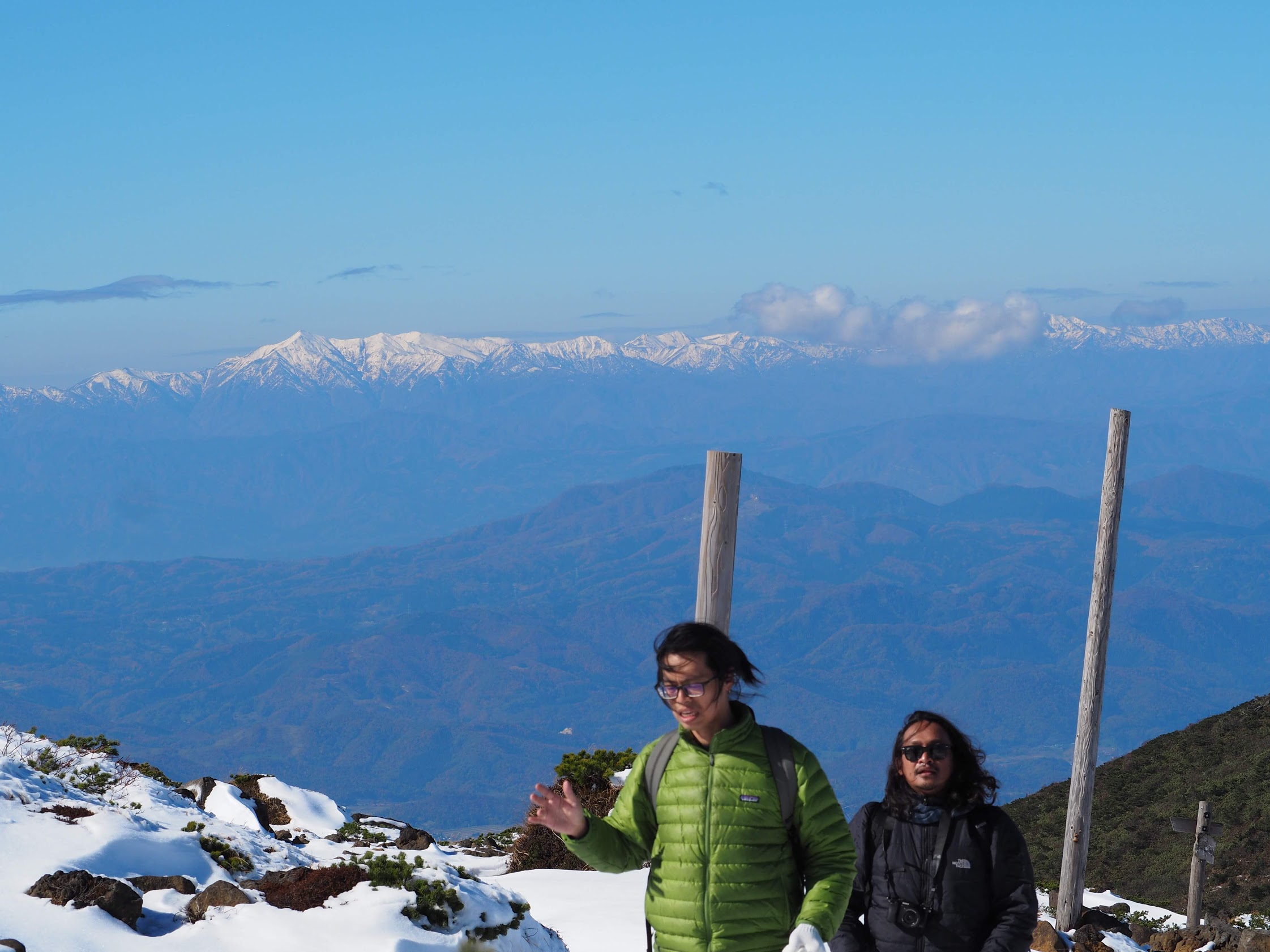 [Speaker Notes: 11/4　雪をかぶった蔵王山を登山。はじめて雪に触る人も。]
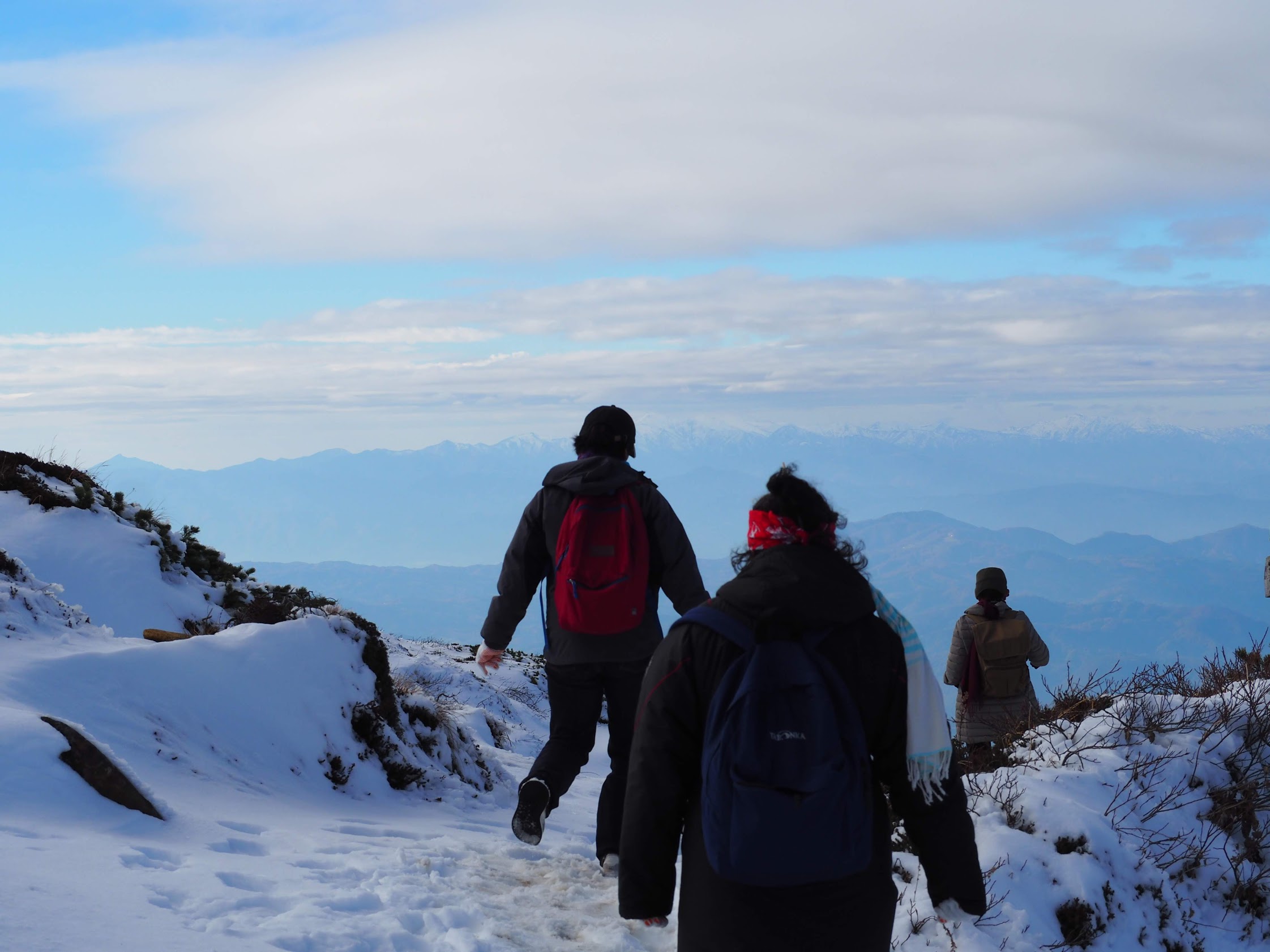 [Speaker Notes: 11/4雄大な自然の中で、映画制作者としてのこれまでの人生、これからの人生を捉えなおす。]
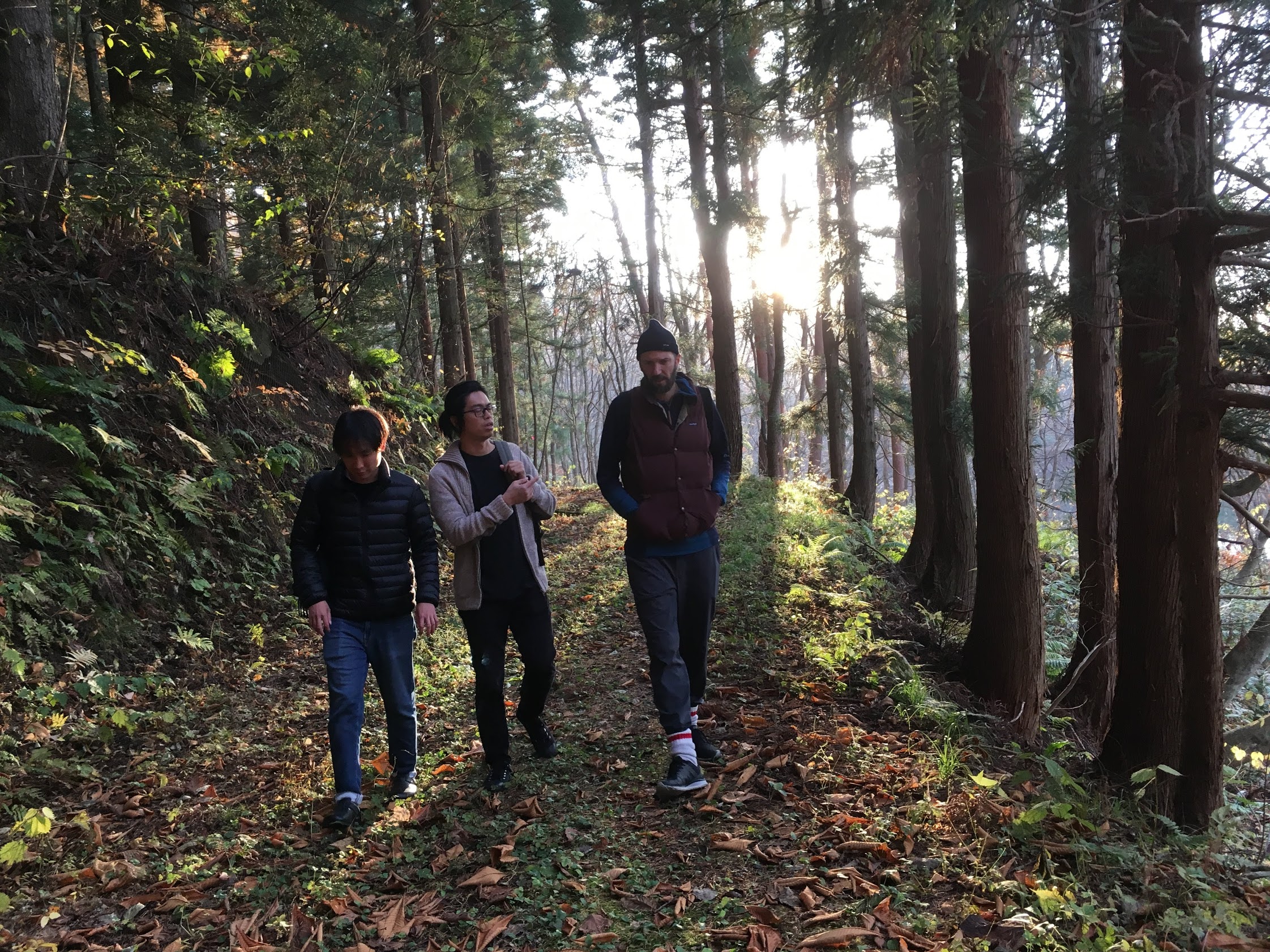 [Speaker Notes: 11/8　カナダのプロデューサーを迎え、鴫の谷地沼の林道を散策しながら映画企画について意見交換。]
２、映画作品を深める場
深化！
期間中の数日間、日本の若手映像制作者が５名と　　　　　　　　国内外からドキュメンタリー制作者の講師が加わり、
　映画企画を磨くためのワークショップを開催しました。
寝食を共にしながら、プレゼンテーション、グループ討論、　　世界の最先端で活躍する制作者による講義等が行われました。
ここで、映画企画が大きく変化したり、成長しました。
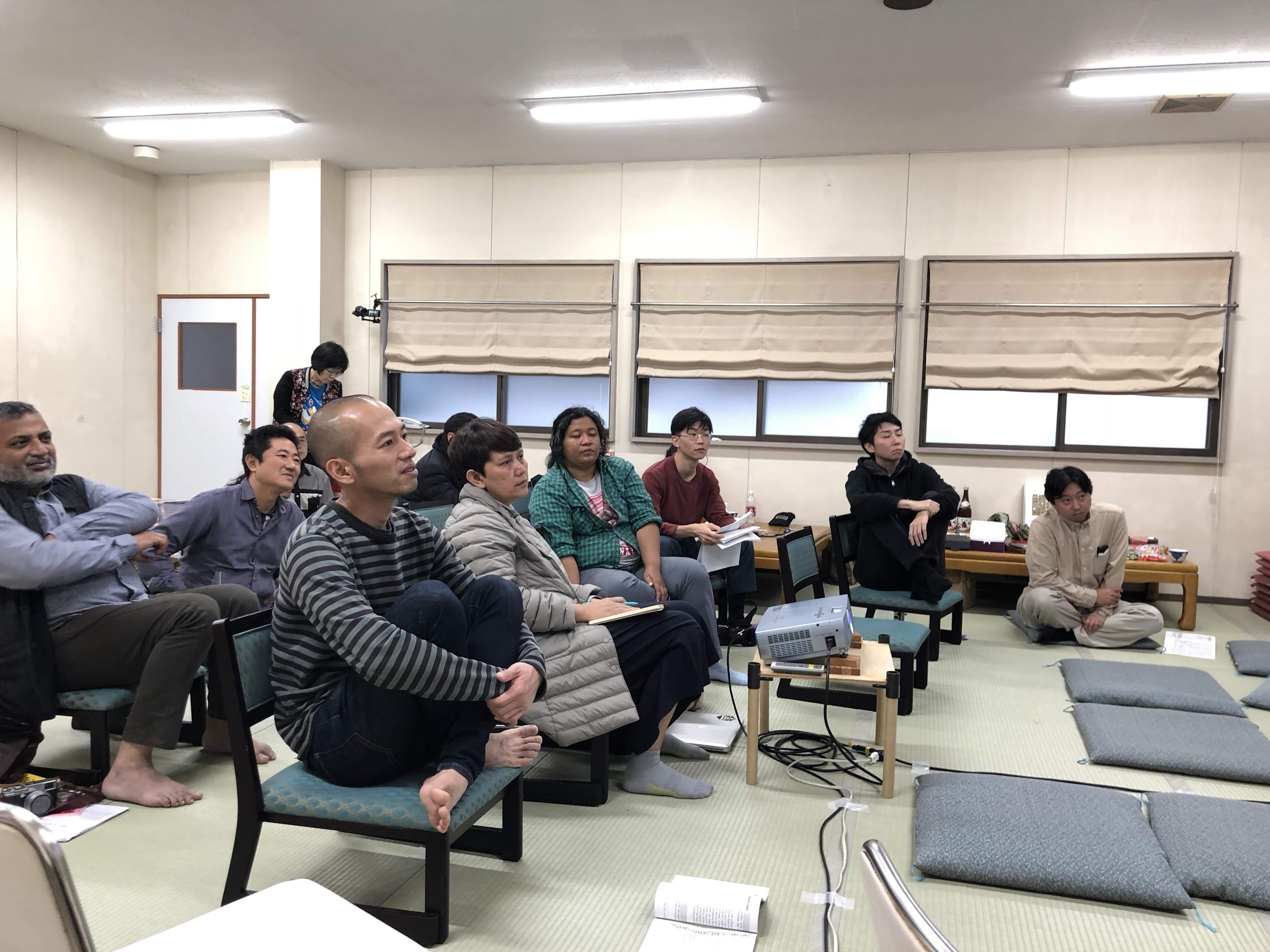 [Speaker Notes: 10/26～29日本の映像制作者、世界から講師と関係者を迎えたワークショップを開催。]
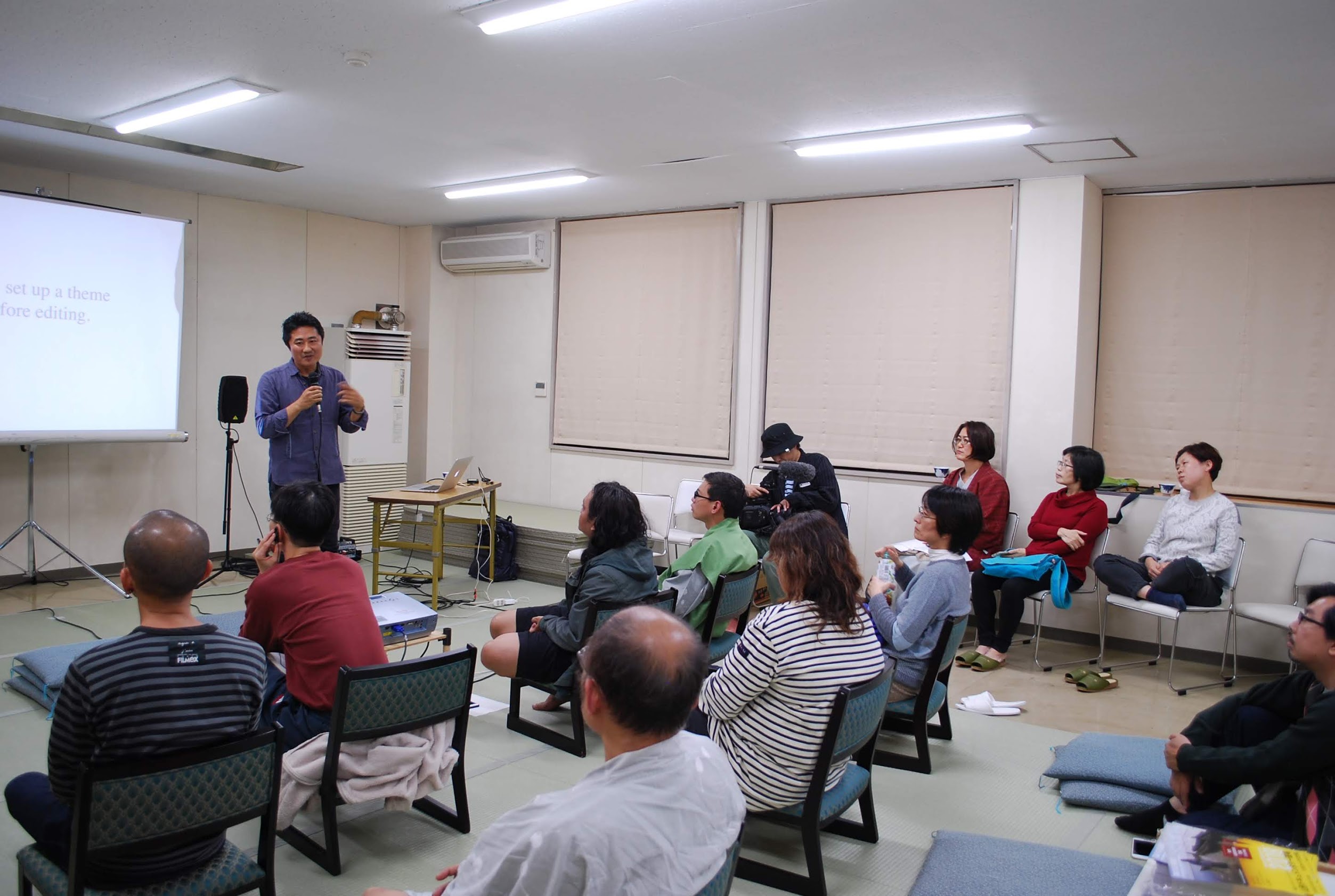 [Speaker Notes: 講師のひとり、ニューヨーク在住の想田和弘監督のプレゼンテーション。全てのプログラムが日英通訳つき。]
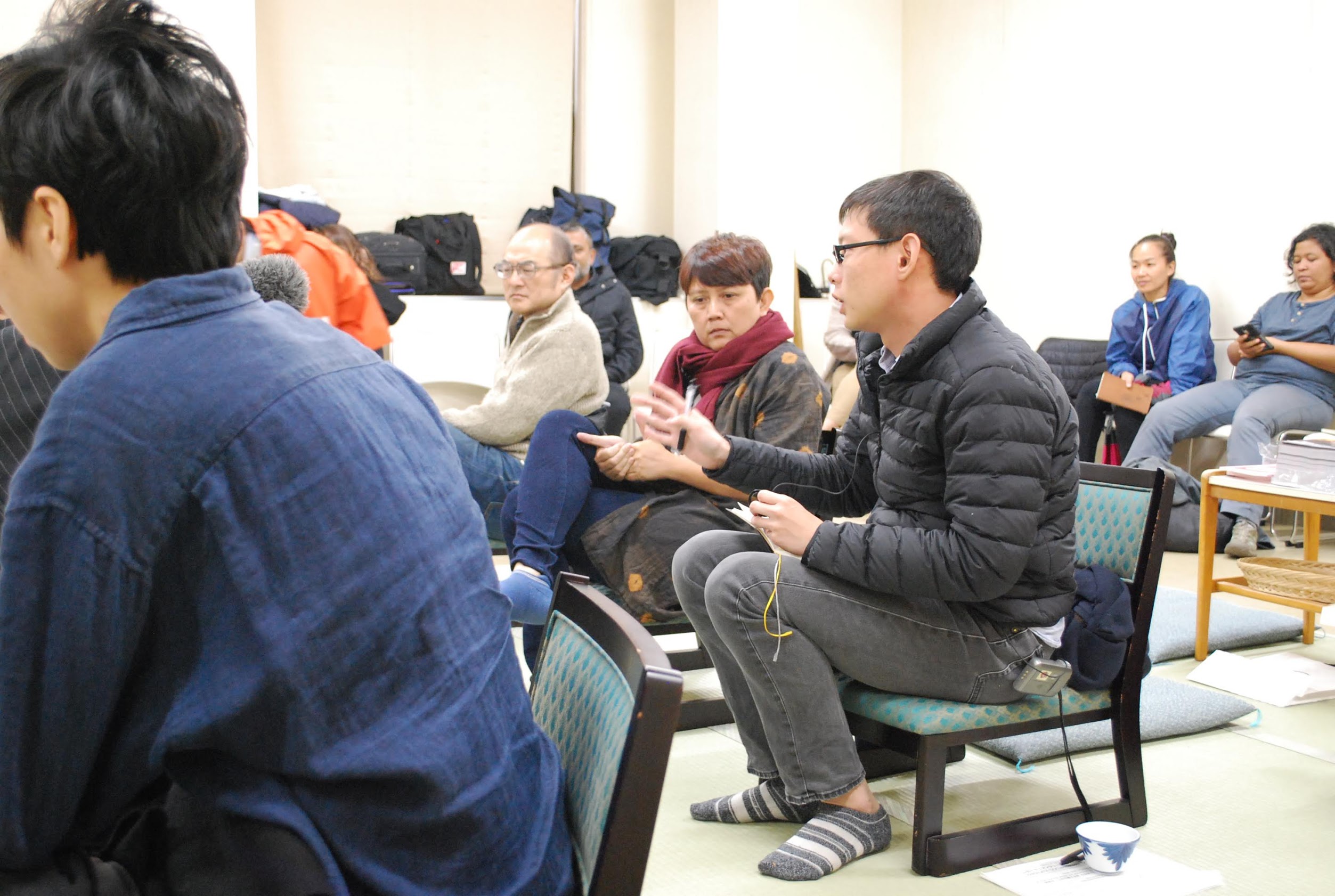 [Speaker Notes: 年齢やキャリアがさまざまな参加者がひとつ屋根の下でドキュメンタリー三昧に浸った。]
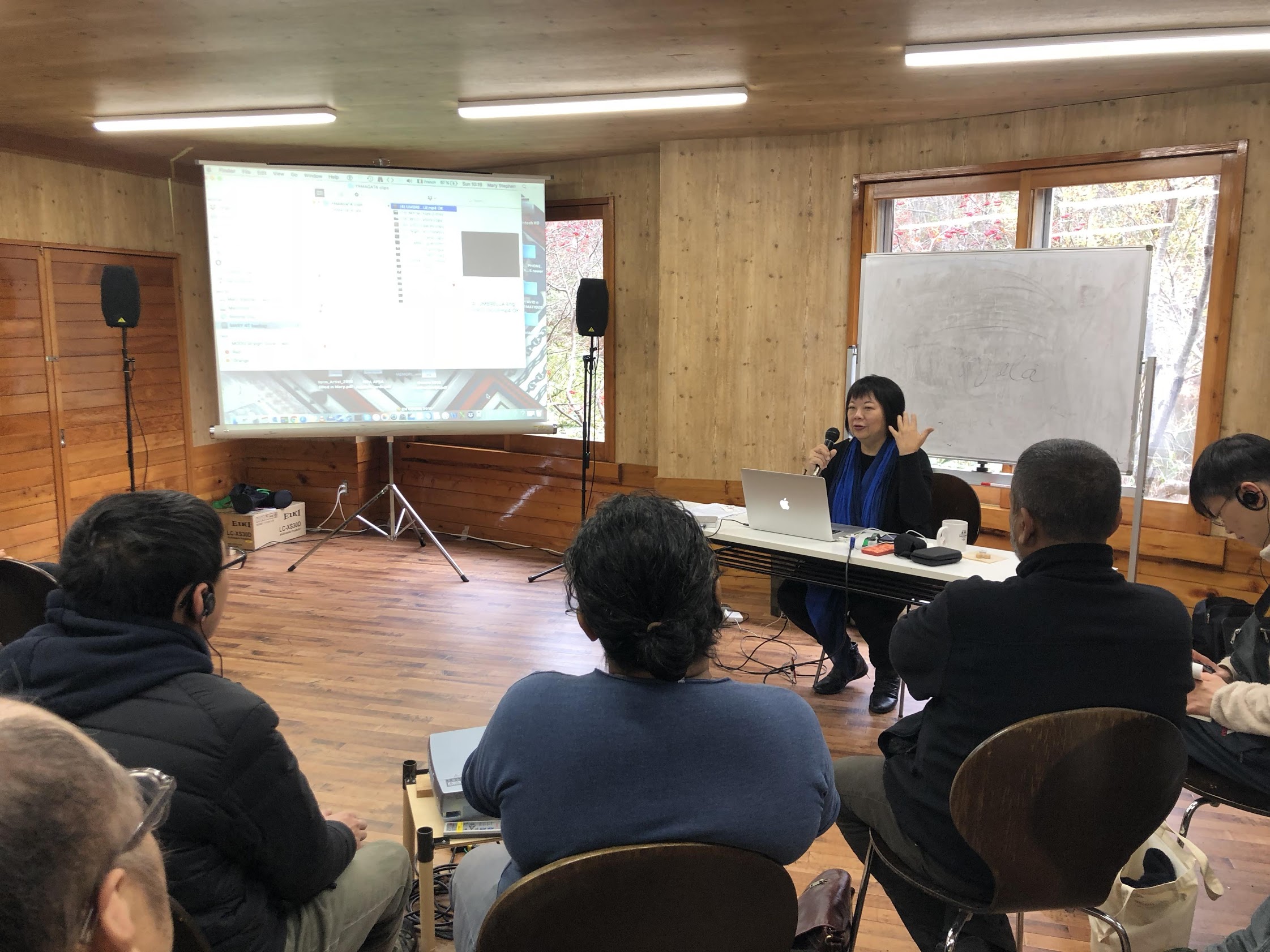 [Speaker Notes: 香港出身でパリを拠点に世界の第一線の映画を編集する講師のメアリー・スティーブンさんのプレゼンテーション。]
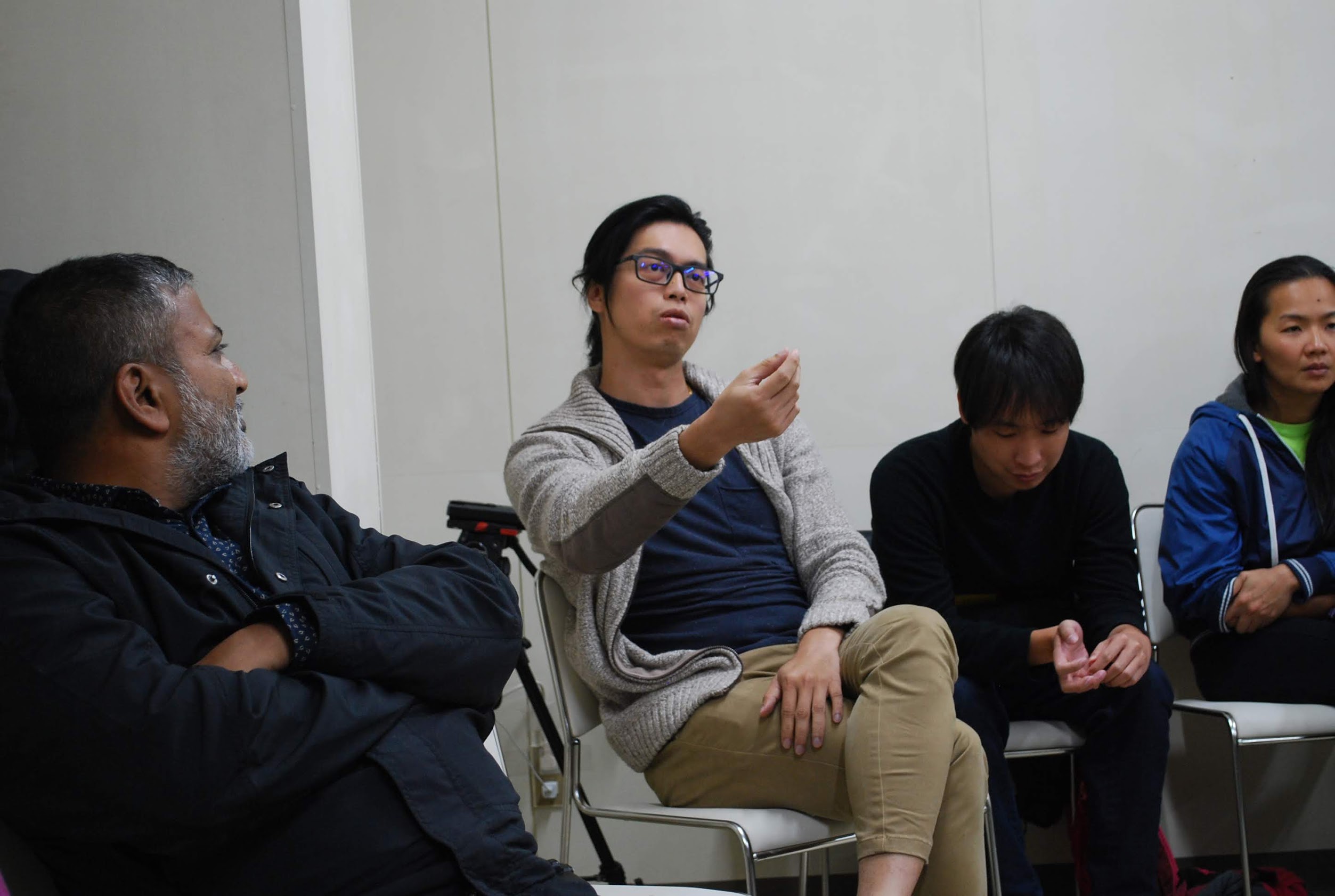 [Speaker Notes: 参加者、講師ともに対等に発言できるアットホームな雰囲気。普段は各自孤立して作品づくりに取り組むが、ここには仲間がいた。]
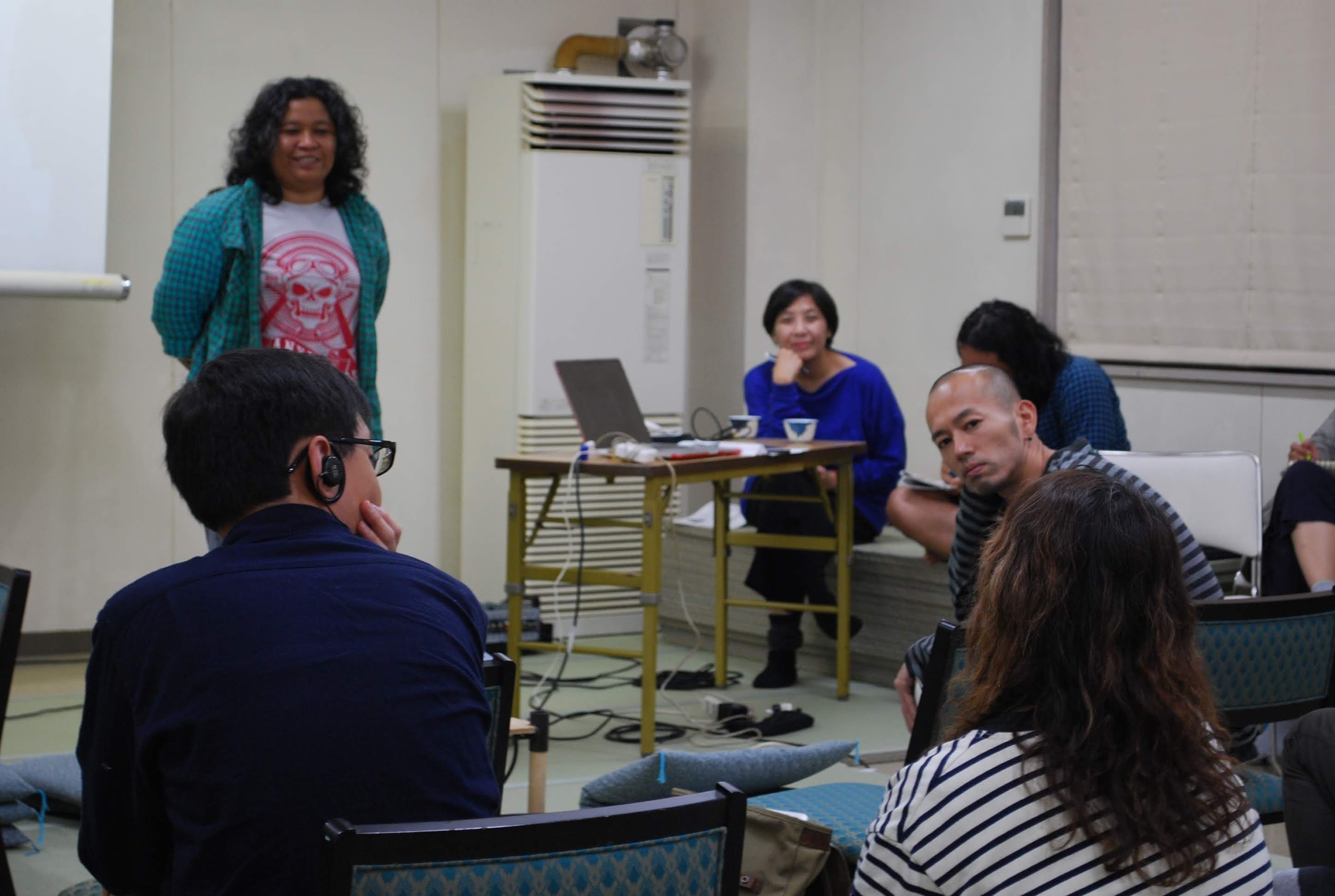 [Speaker Notes: 作風や題材はそれぞれ異なるが、参加者同士で作品制作の悩みや障害について自由に共有できる場が生れた。]
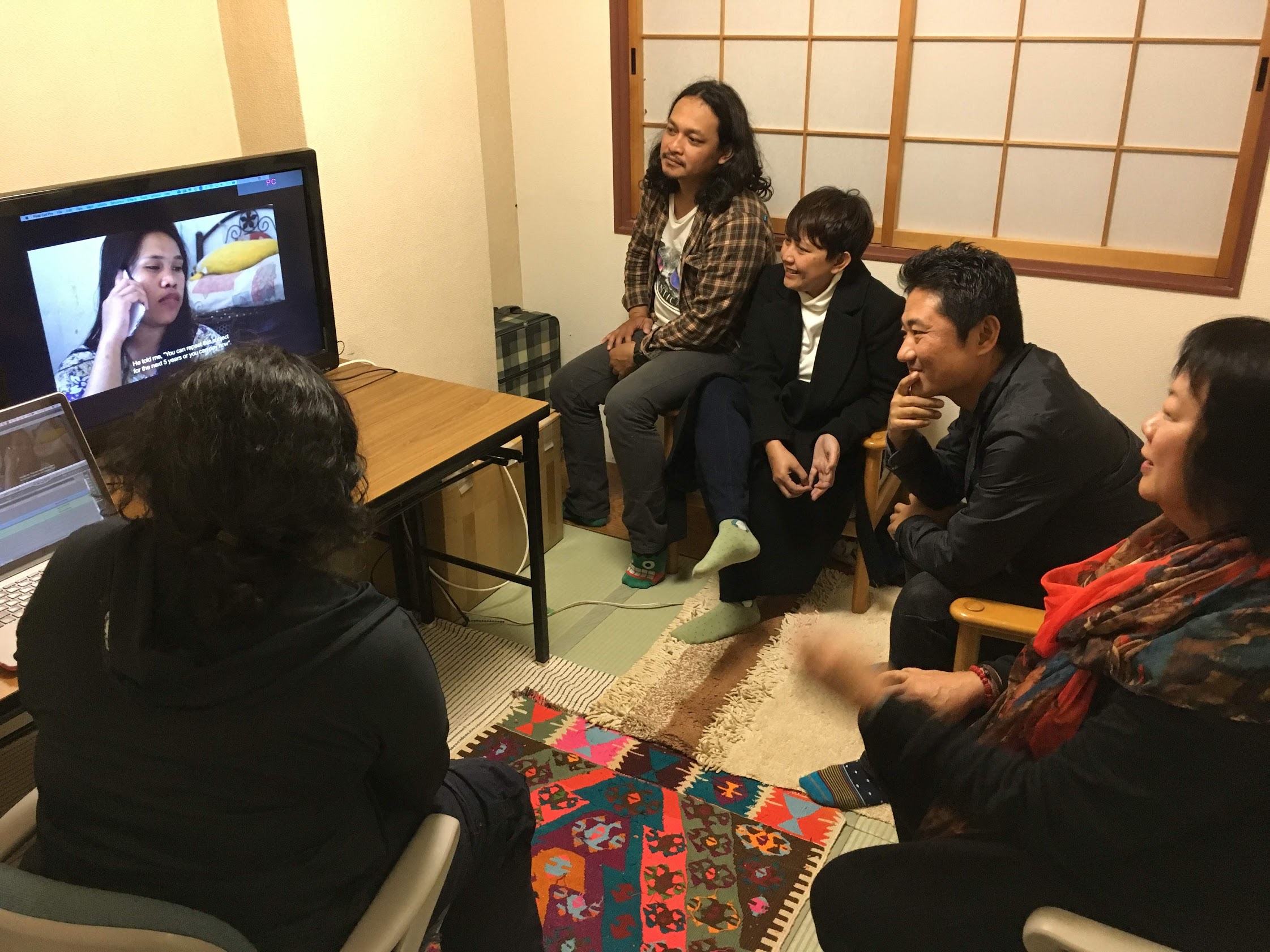 [Speaker Notes: 数日にわたって、講師の制作者とマンツーマンのセッションを重ねた。]
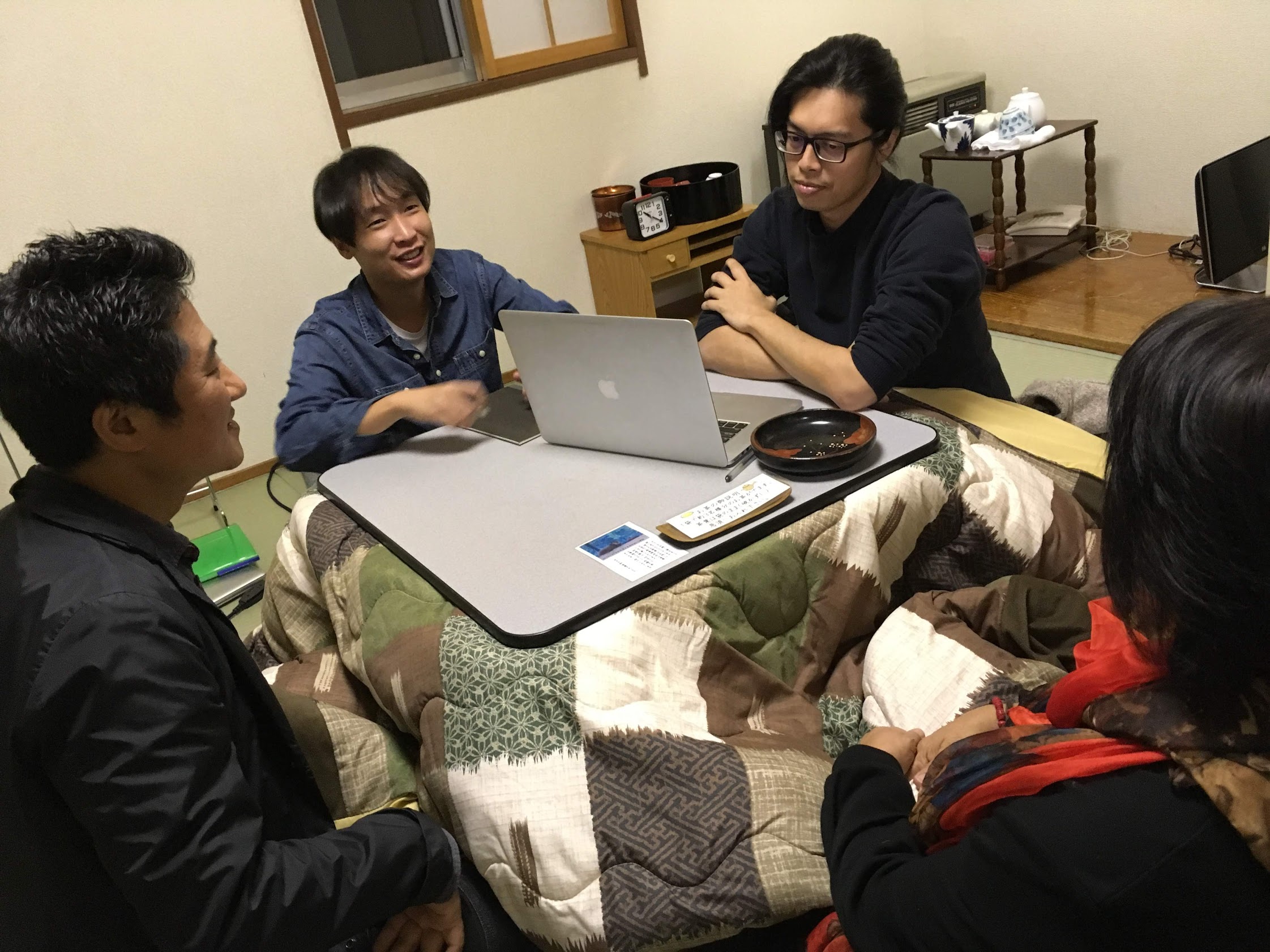 [Speaker Notes: コタツに入って作品をめぐる議論は続いた。]
３、交流する場
交流！
映画作家たちは、山形市民との交流を通して山形と出会い、日本文化を知るきっかけを得ました。山寺探訪のイベント、映画の自主上映会、山形交響楽団の公開講座などに参加しました。
山形市民は、海外からの映画作家を迎え入れ、触れ合うことで、異文化に対する理解が深まり、世界の見方が変わりました。蔵王温泉の小中学校で共に授業、給食を体験しました。
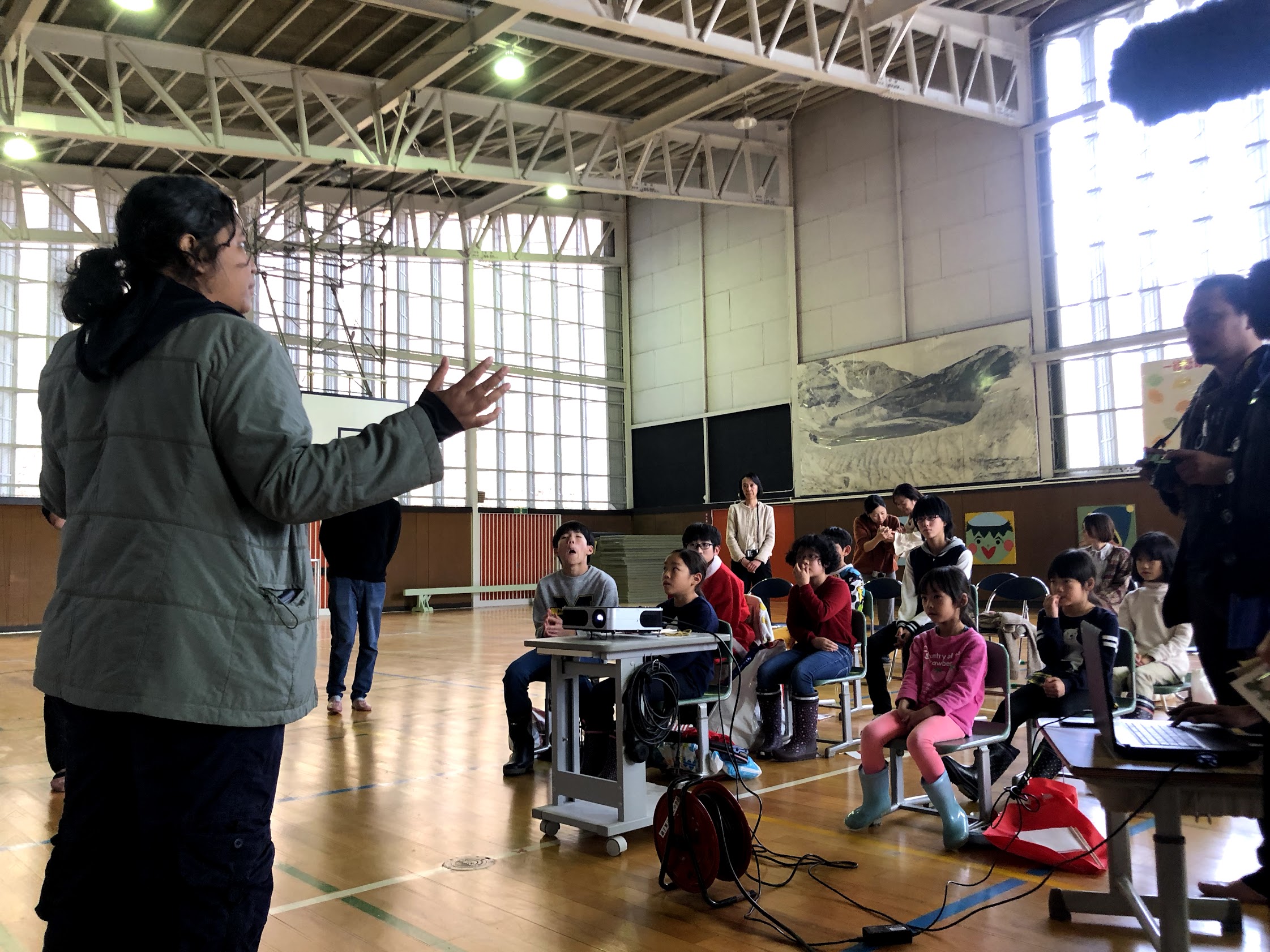 [Speaker Notes: 11/12　山形市立蔵王第三小学校・第二中学校で授業。インドネシアの地理やマレーシアの食べ物について学んだ。]
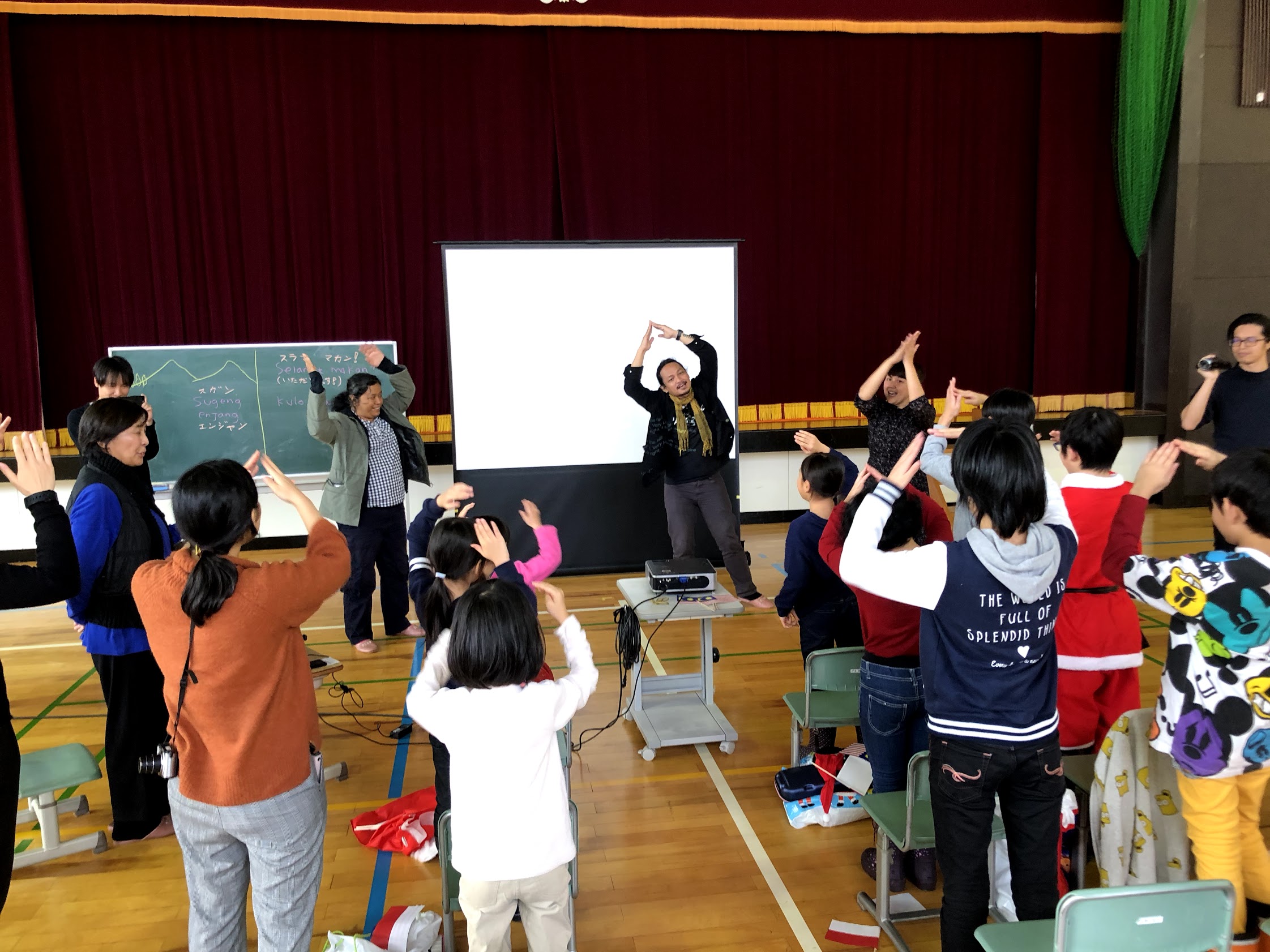 [Speaker Notes: 子どもたちの演劇や合奏を鑑賞し、一緒にインドネシア語で歌を歌ったりした。]
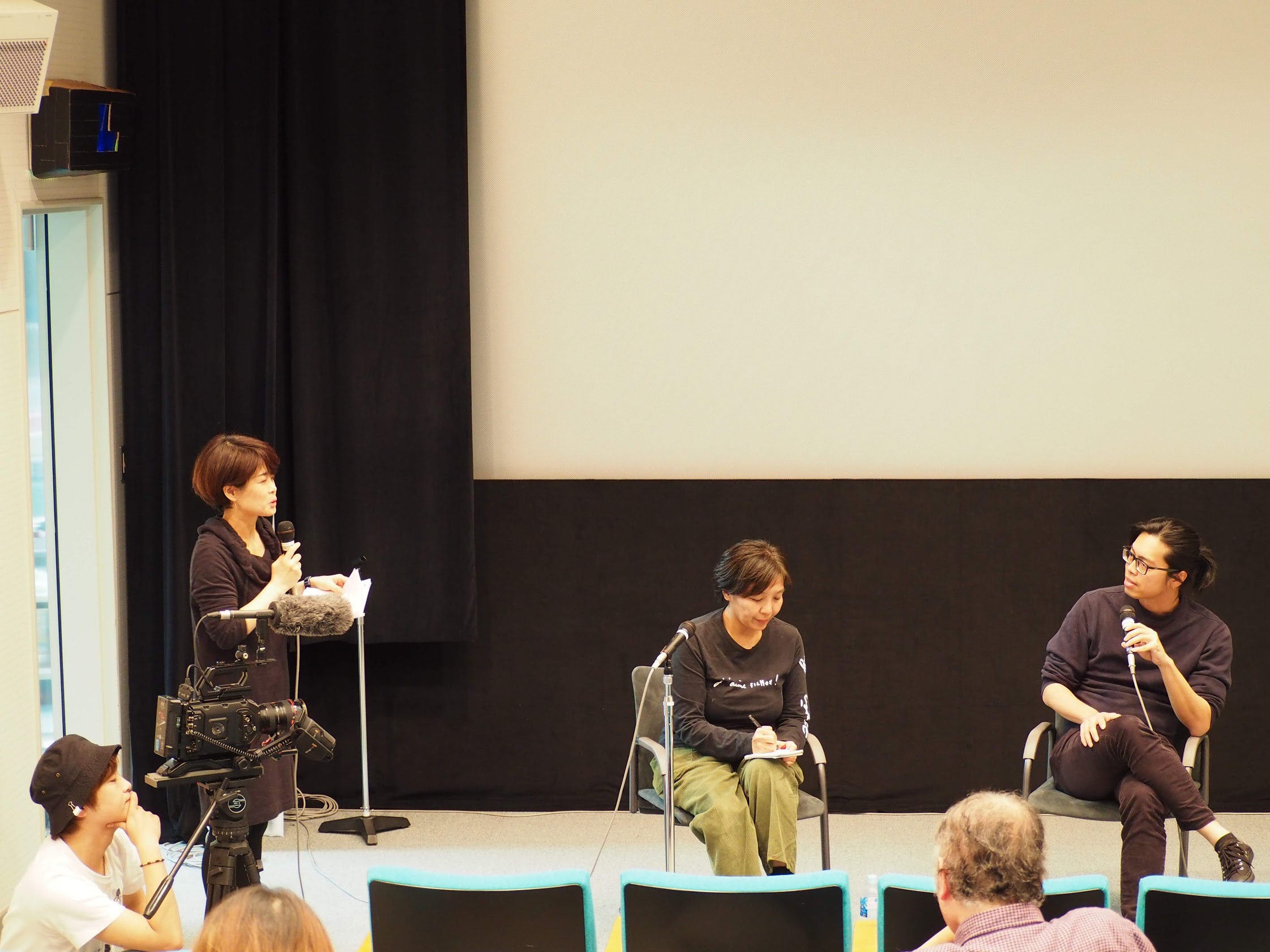 [Speaker Notes: 11/9　山形国際ドキュメンタリー映画祭の主催「金曜上映会」で、参加者の過去作品の公開上映と監督のトークが実現した。]
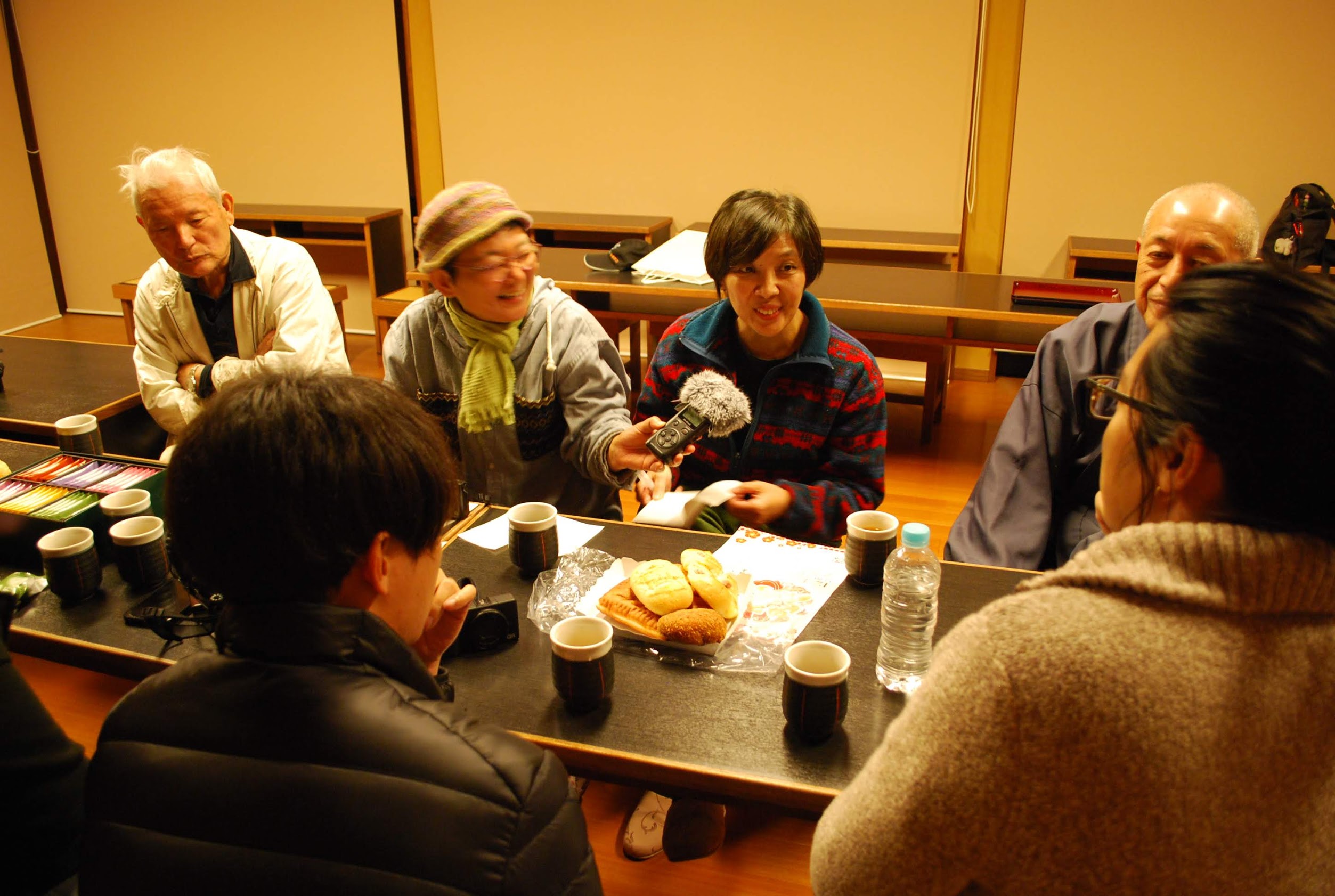 [Speaker Notes: 11/7　禅寺の映画上映会でコミュニティ・ラジオの取材を受けた。互いの国で太平洋戦争がどのように語る継がれているか、歴史認識の違いや家族の話にもらい泣きしてしまう。]
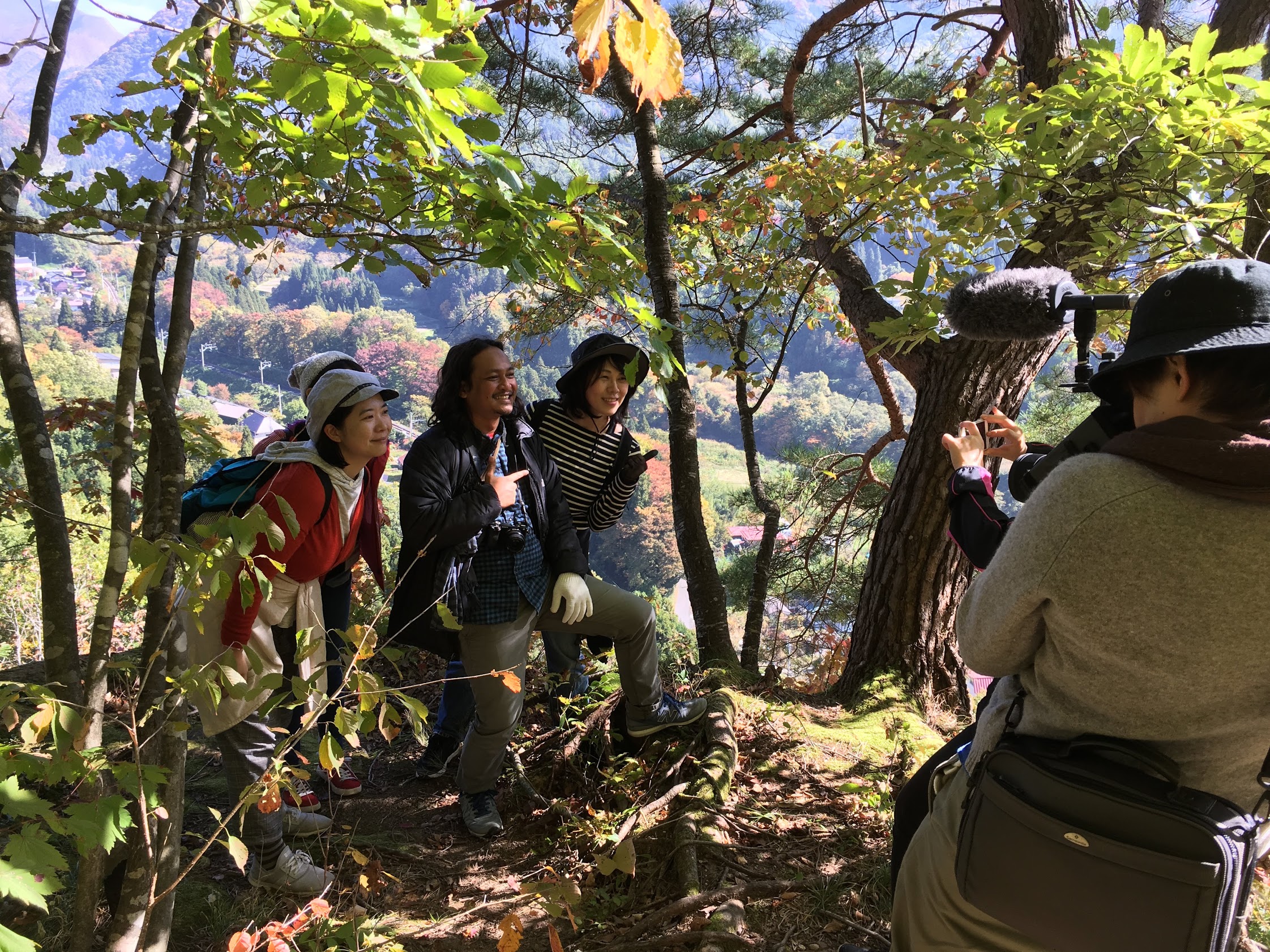 [Speaker Notes: 10/26　山形市創造都市推進事業Creative Café の一環で、一般参加の市民と一緒に歴史的な山寺の「天台の道」を散策した。]
山形と東京で成果発表会
最後に山形と東京で成果発表会を開催しました。
ワークショップ以降、練り直した作品はどう変わったのか。
はたして４週間の滞在で制作者は何を得たのか。
ドキュメンタリー製作・配給・放送・配信など業界のプロフェッショナルを招き、聞いてもらうことで、作品完成時の日本公開に向けたサポートができました。
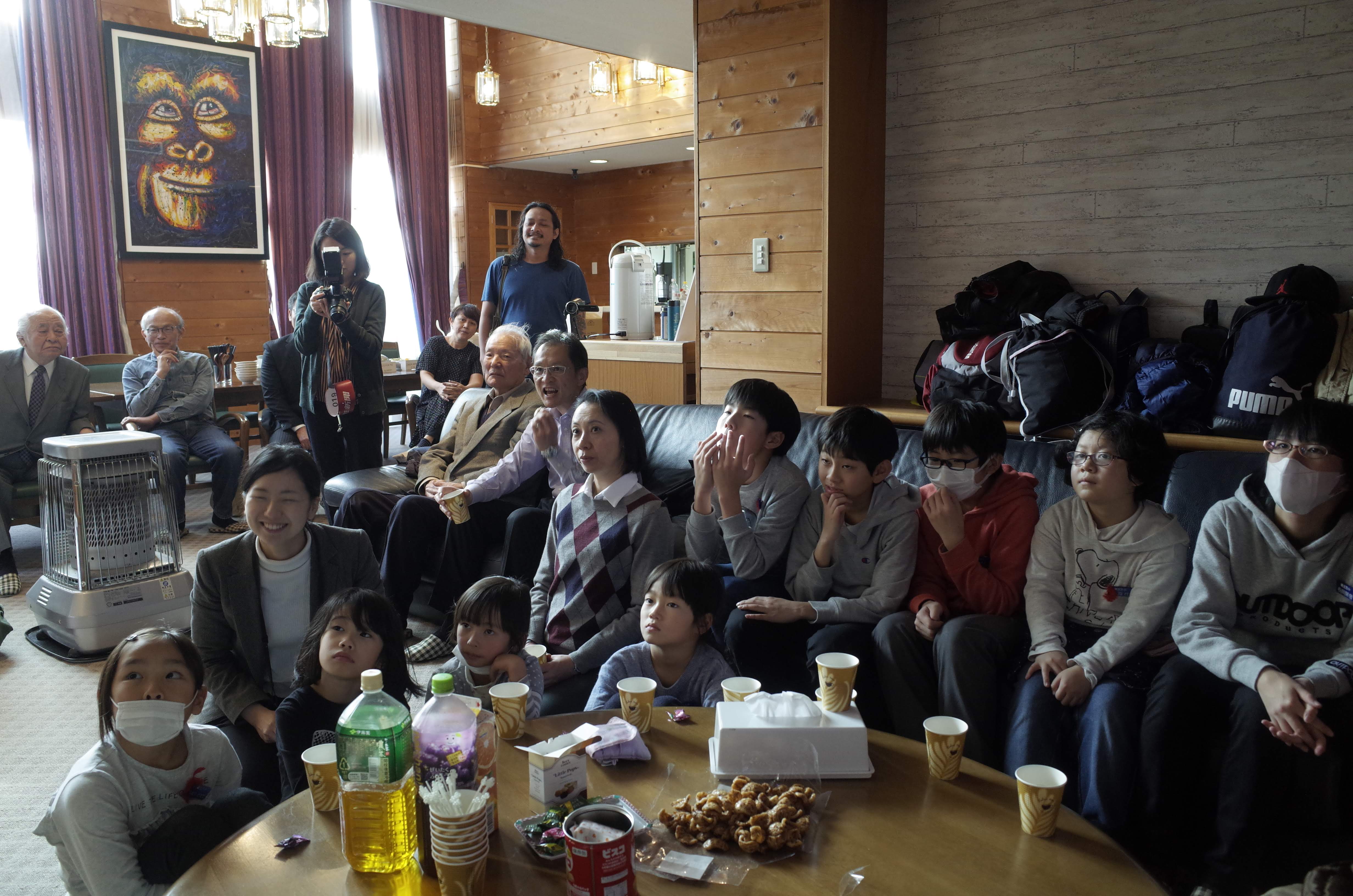 [Speaker Notes: 11/16　山形でお世話になった方との活動報告会を開催し、インドネシアやマレーシアの料理をふるまい、深夜まで別れを惜しんだ。小学生10人含む47人が参加。]
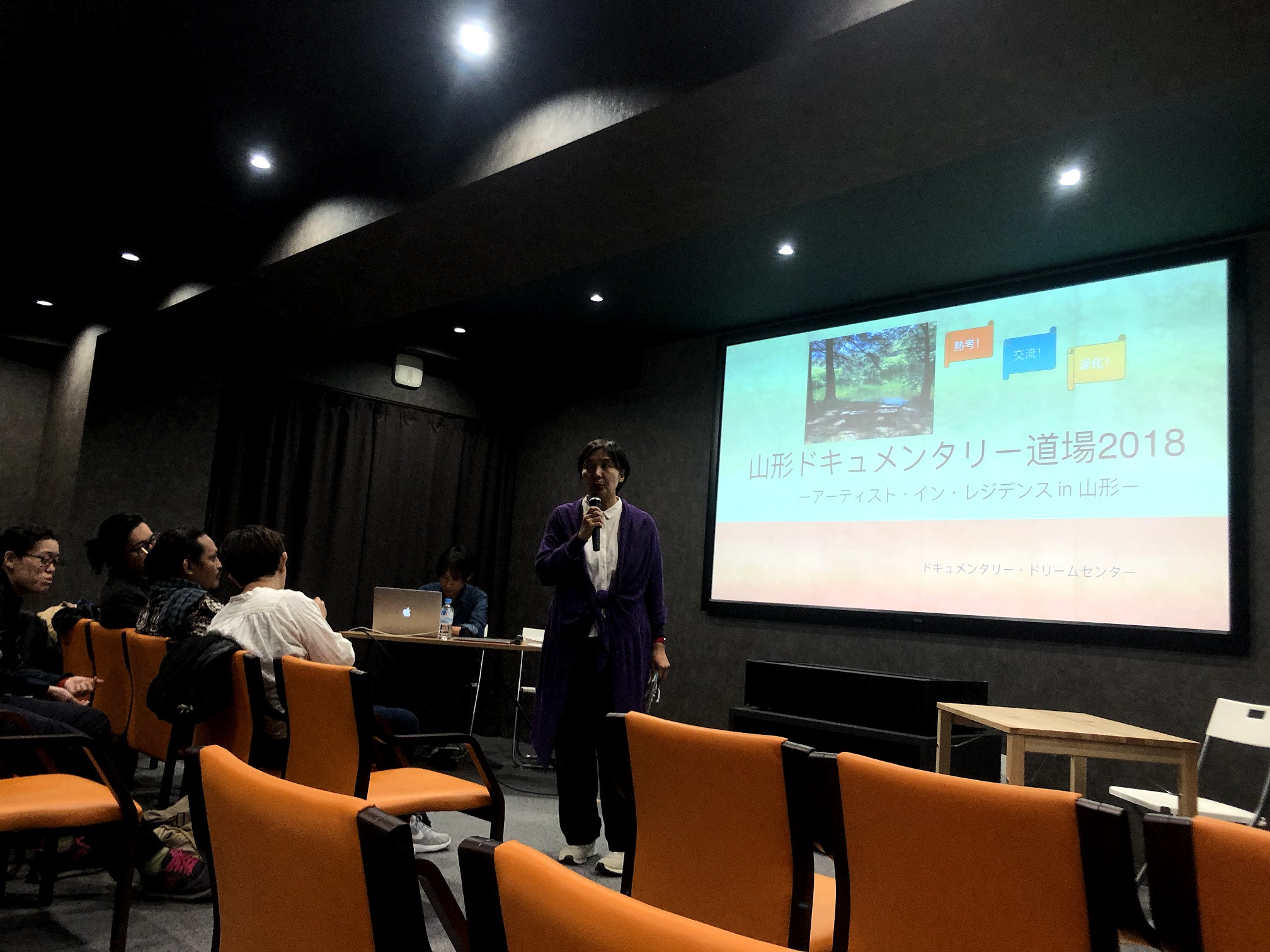 [Speaker Notes: 11/18　東京で報告会。映像制作者、テレビやウェブメディア関係者など29人が参加した。]
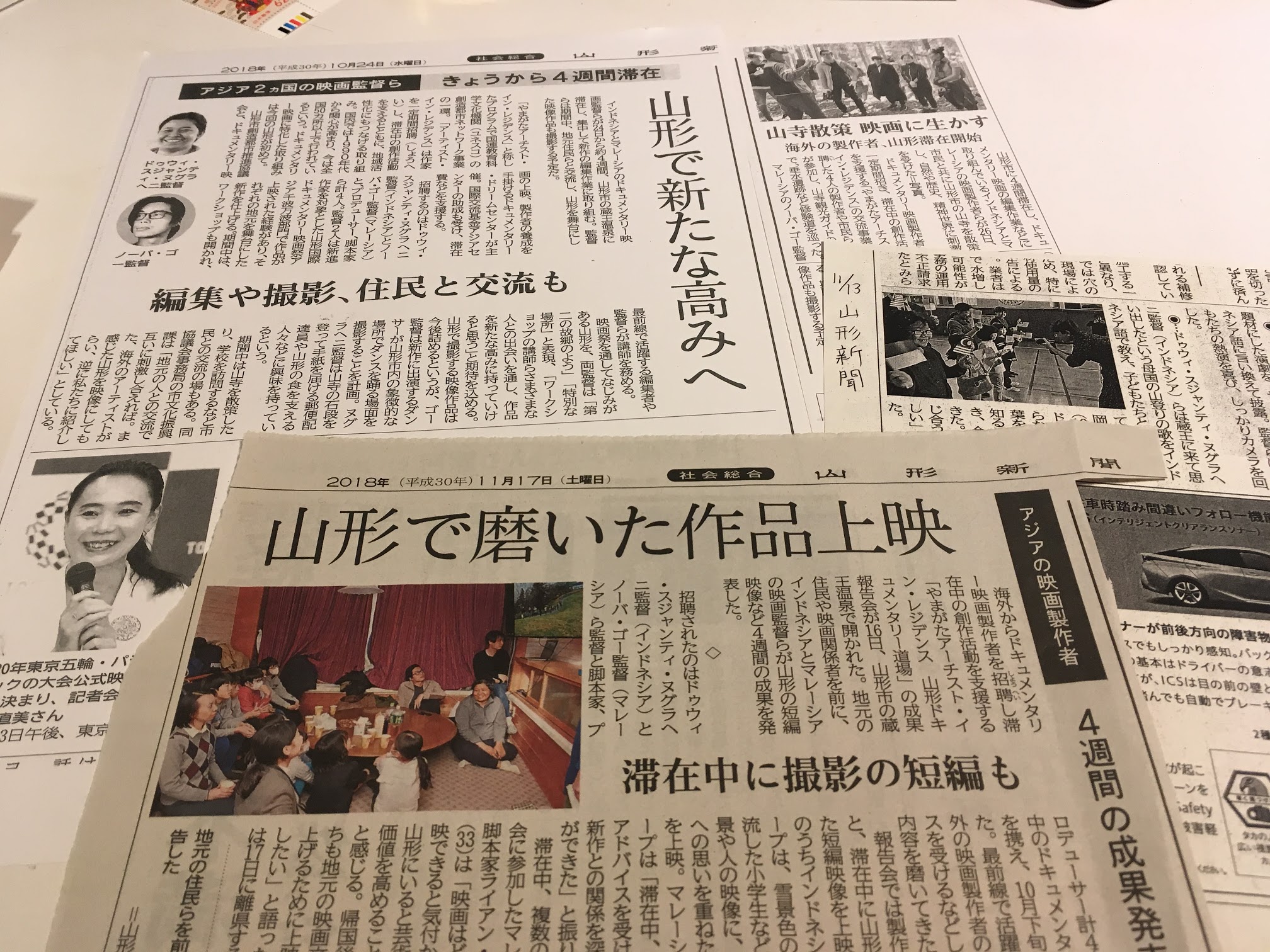 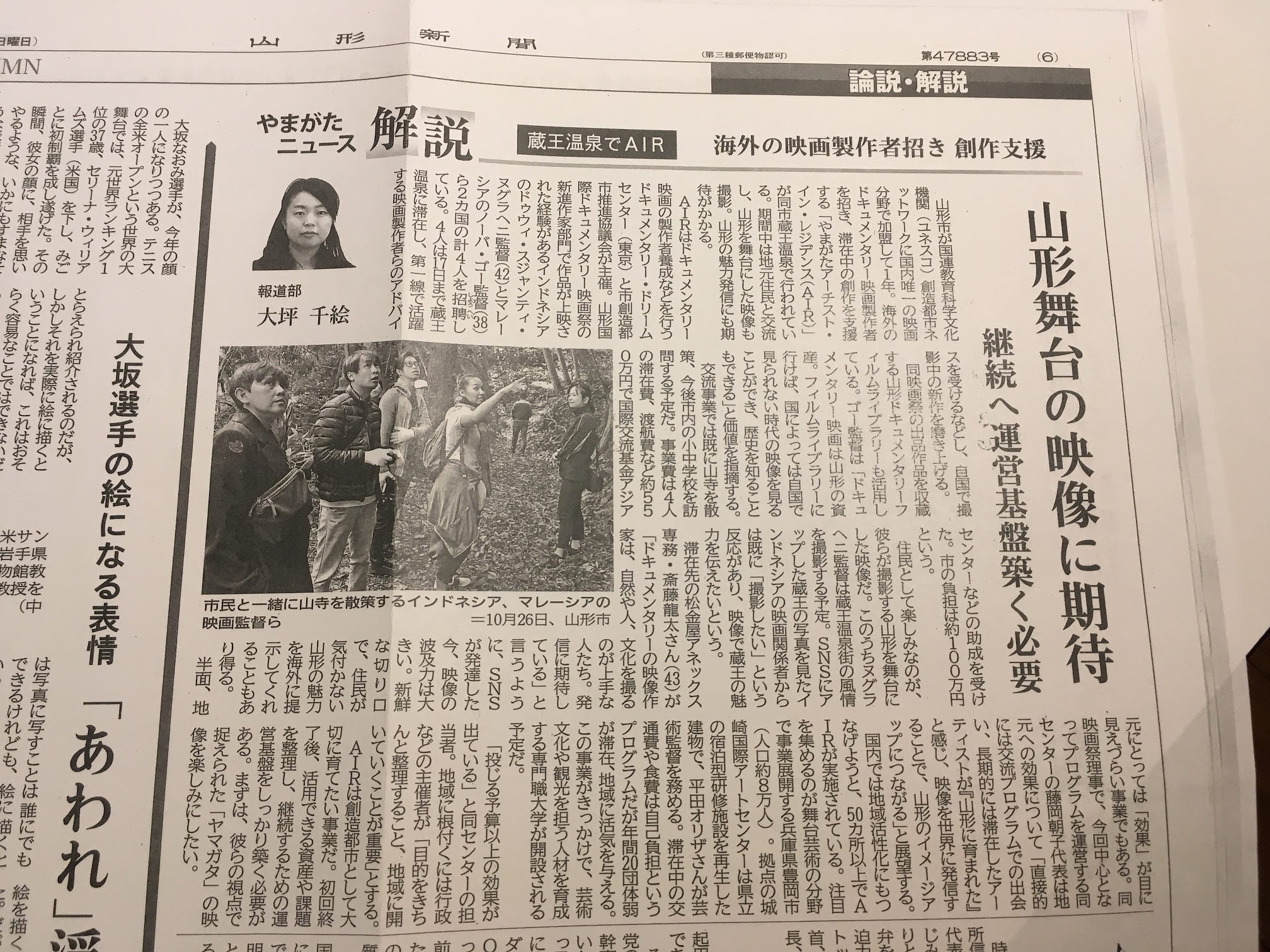 今後のこと
・作品の完成までフォローし、上映を支援します。・道場同窓生のネットワークの広がりを後押しします。
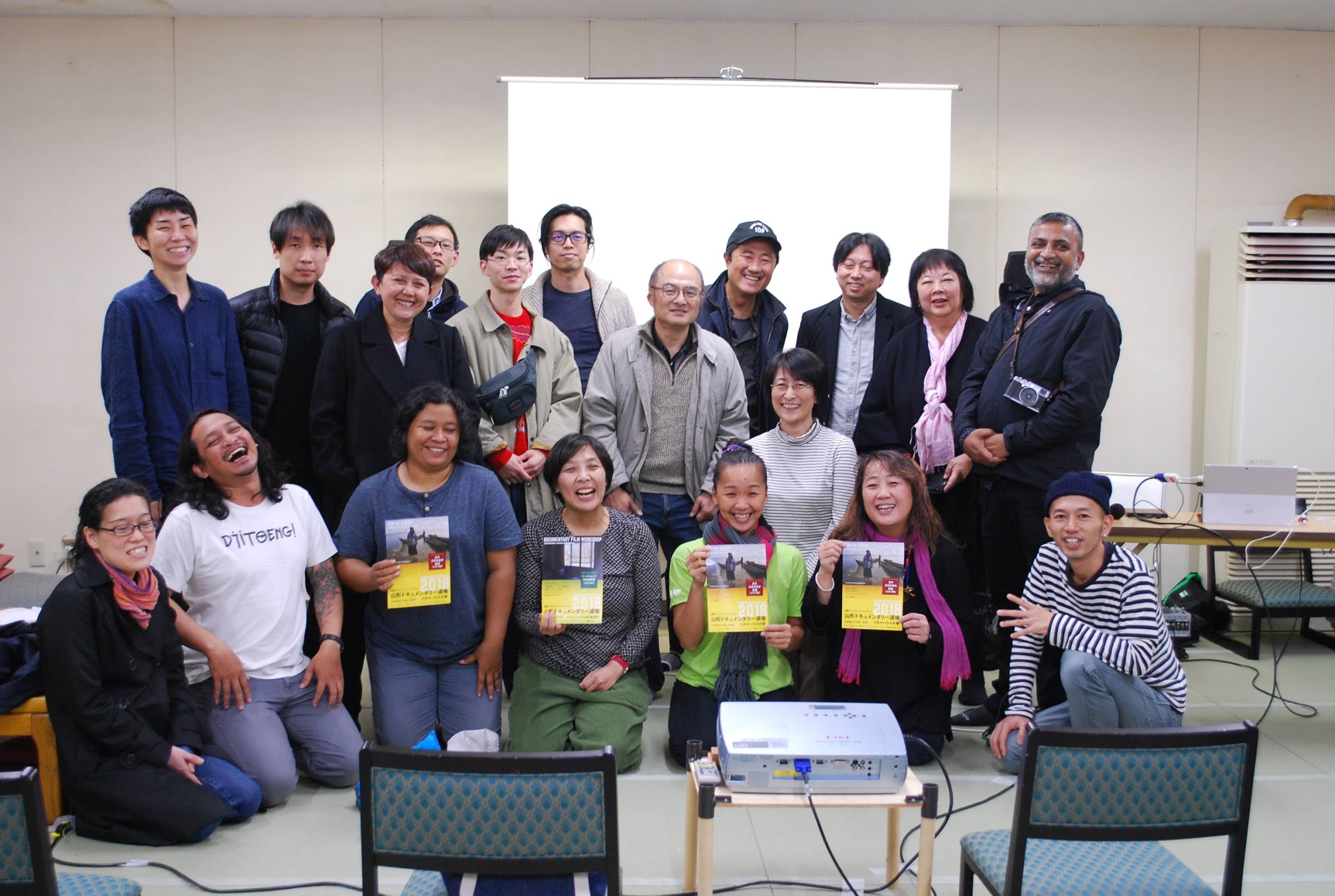 山形ドキュメンタリー道場、
今後も継続します！